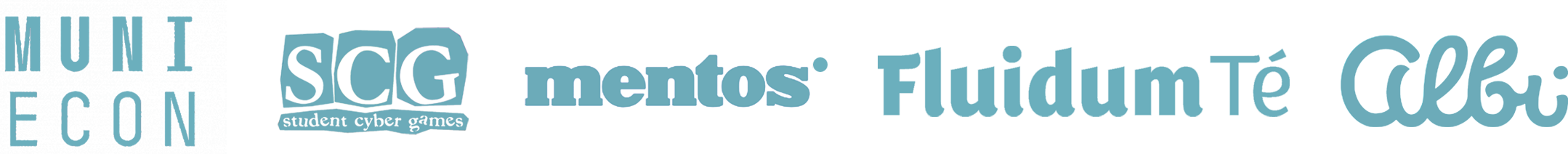 AUTOPILOT
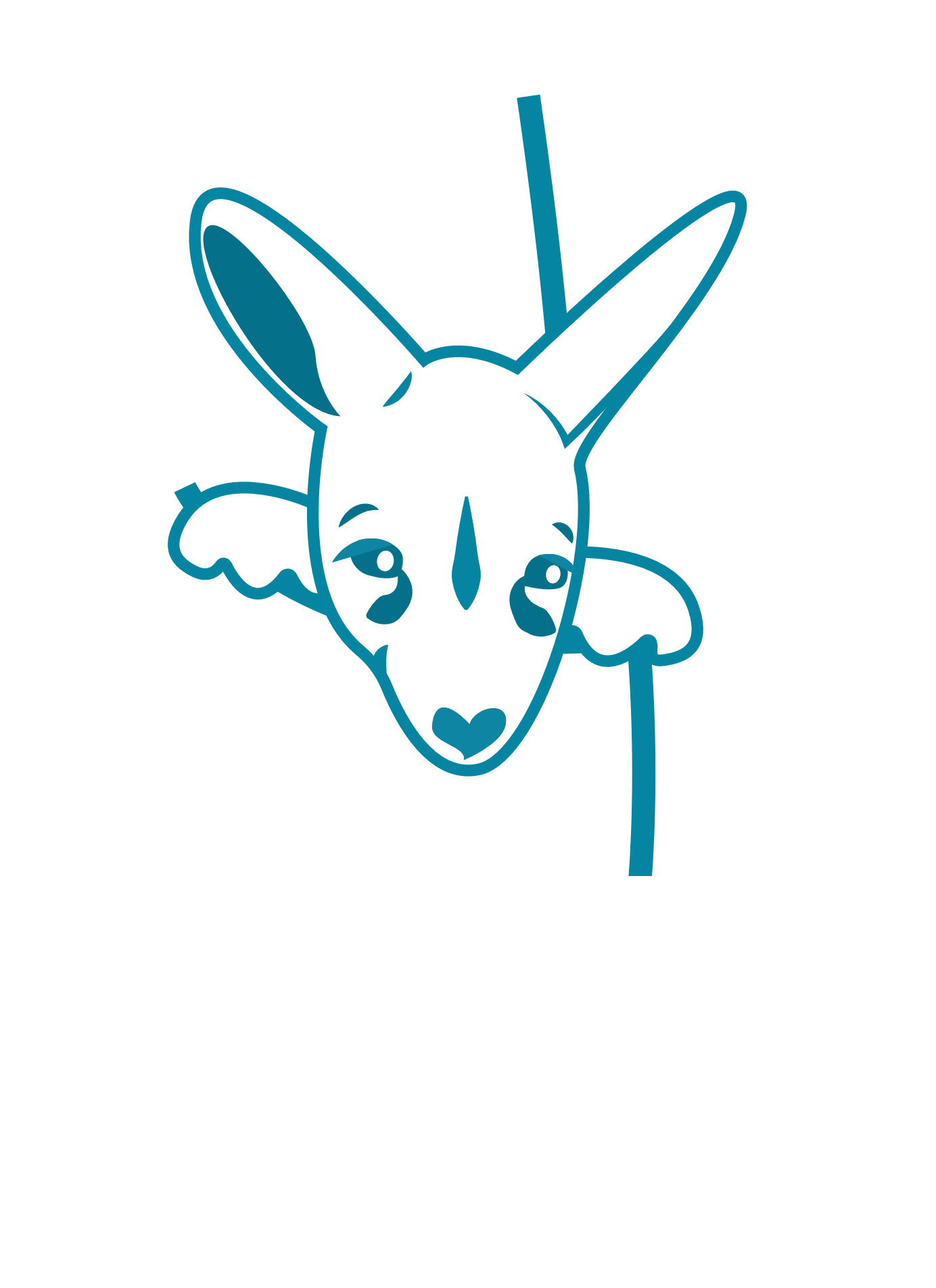 VOŠ a SPŠ dopravní, Masná 18, Praha 1
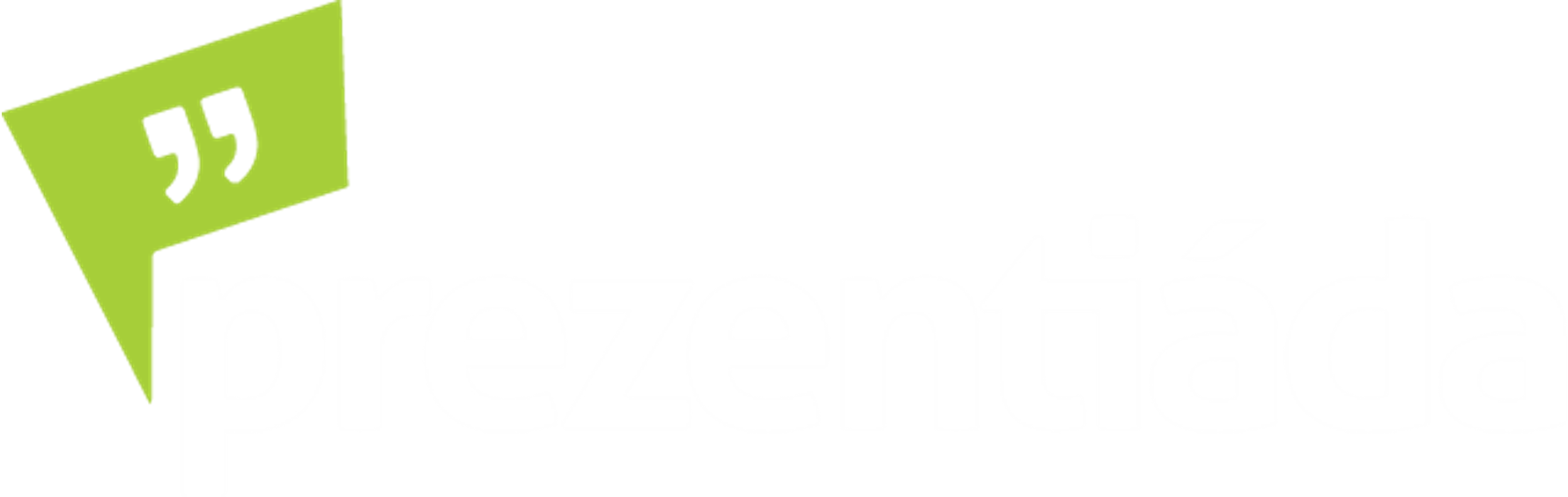 1
CO JSOU TO FAKE NEWS ?
LZE NAJÍT SPRÁVNOU ODPOVĚĎ?
ZNÁTE DEEPFAKES?
JAK ROZEZNAT PRAVDIVOU A MILNOU INFORMACI?
HOAX
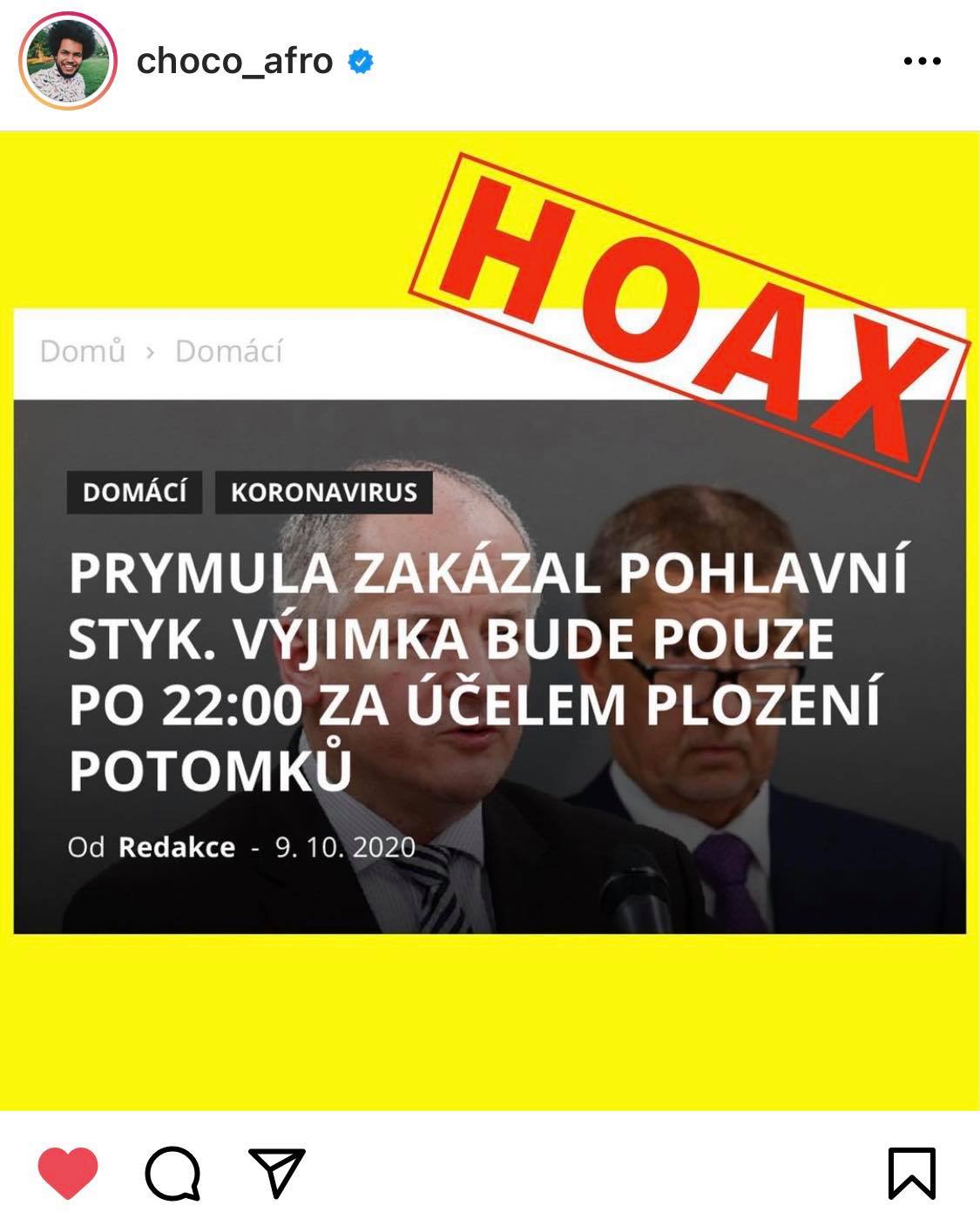 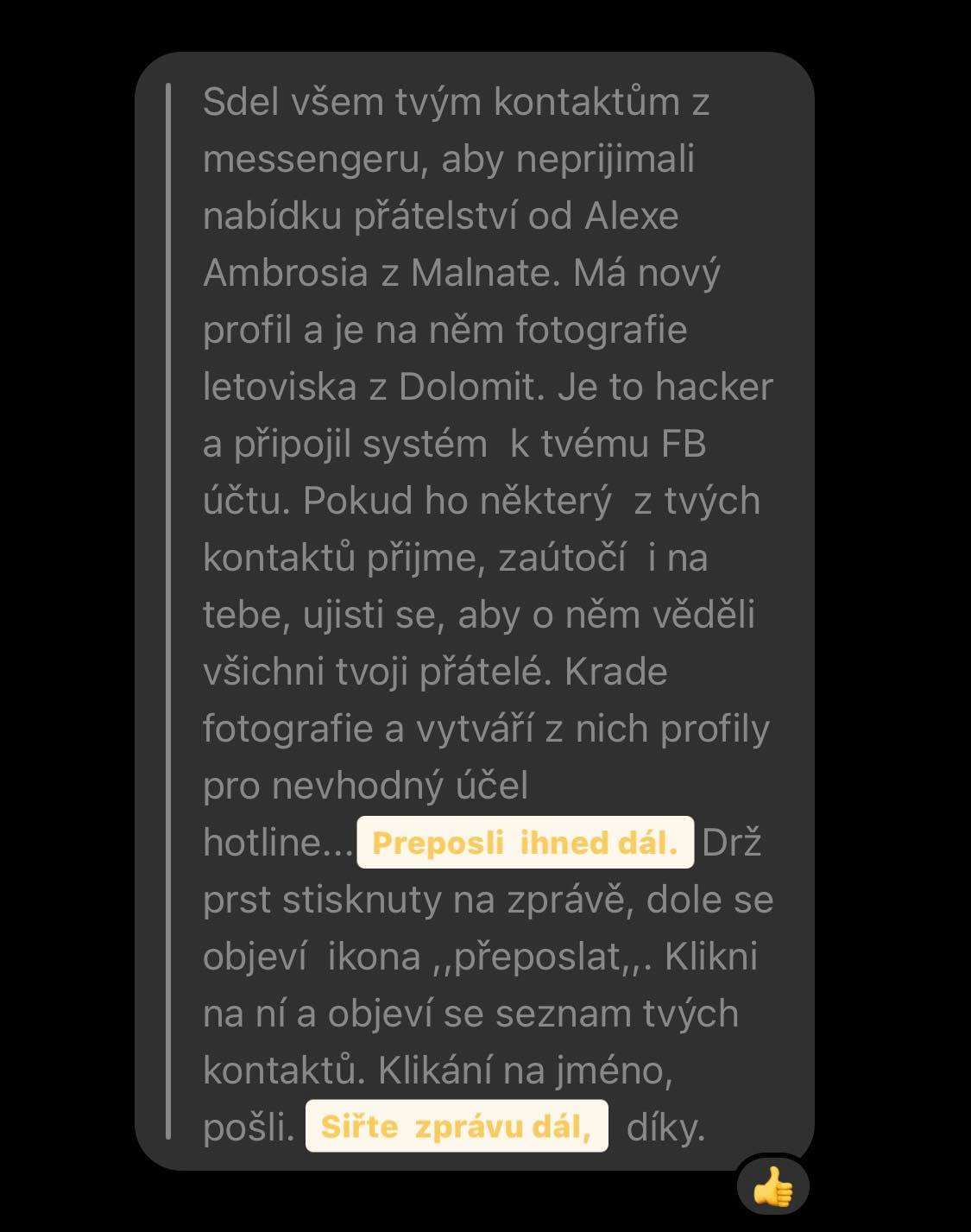 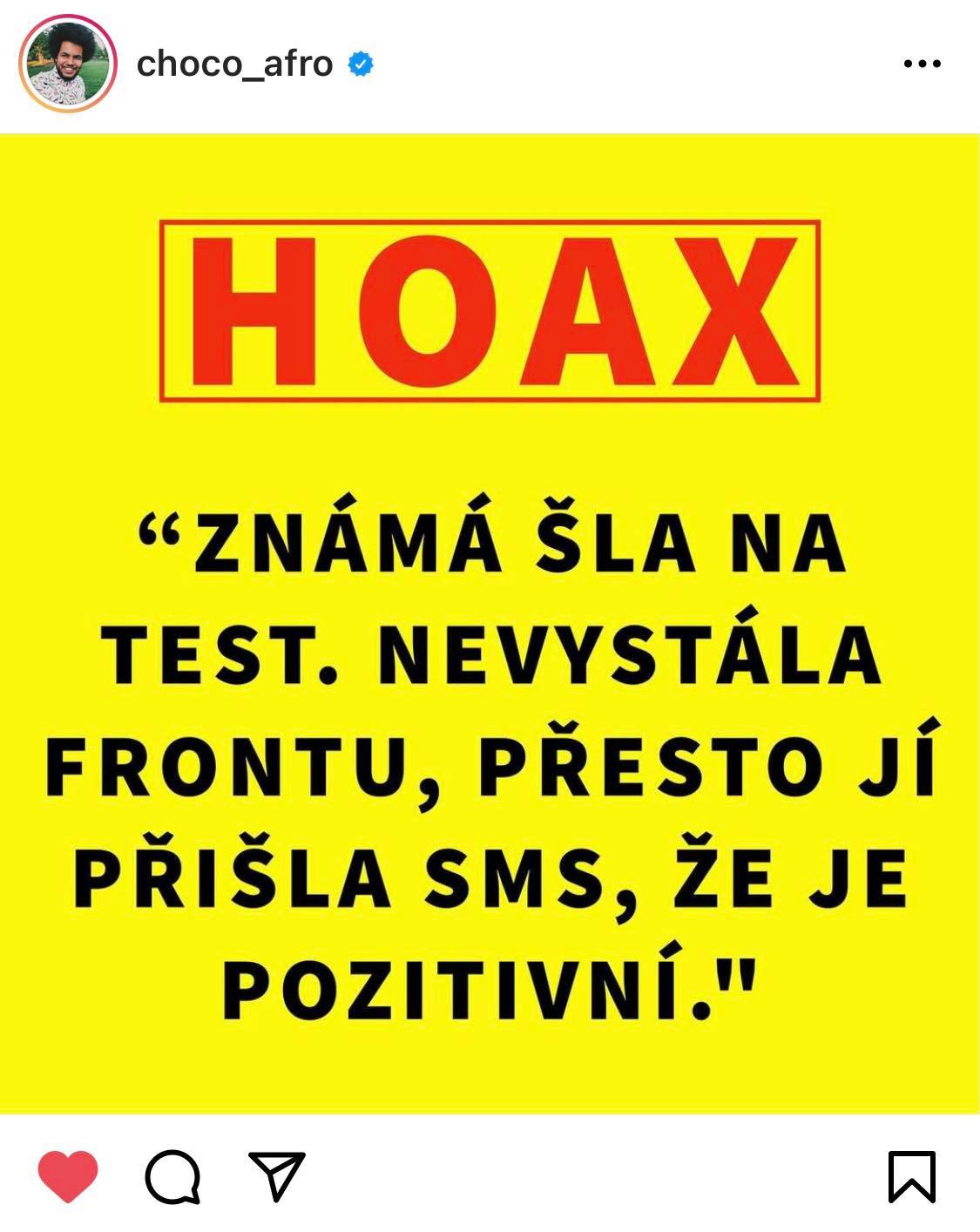 HOAX A JEHO PŘÍKLADY
KDO VĚŘÍ DEZINFORMACÍM?
ZDROJE
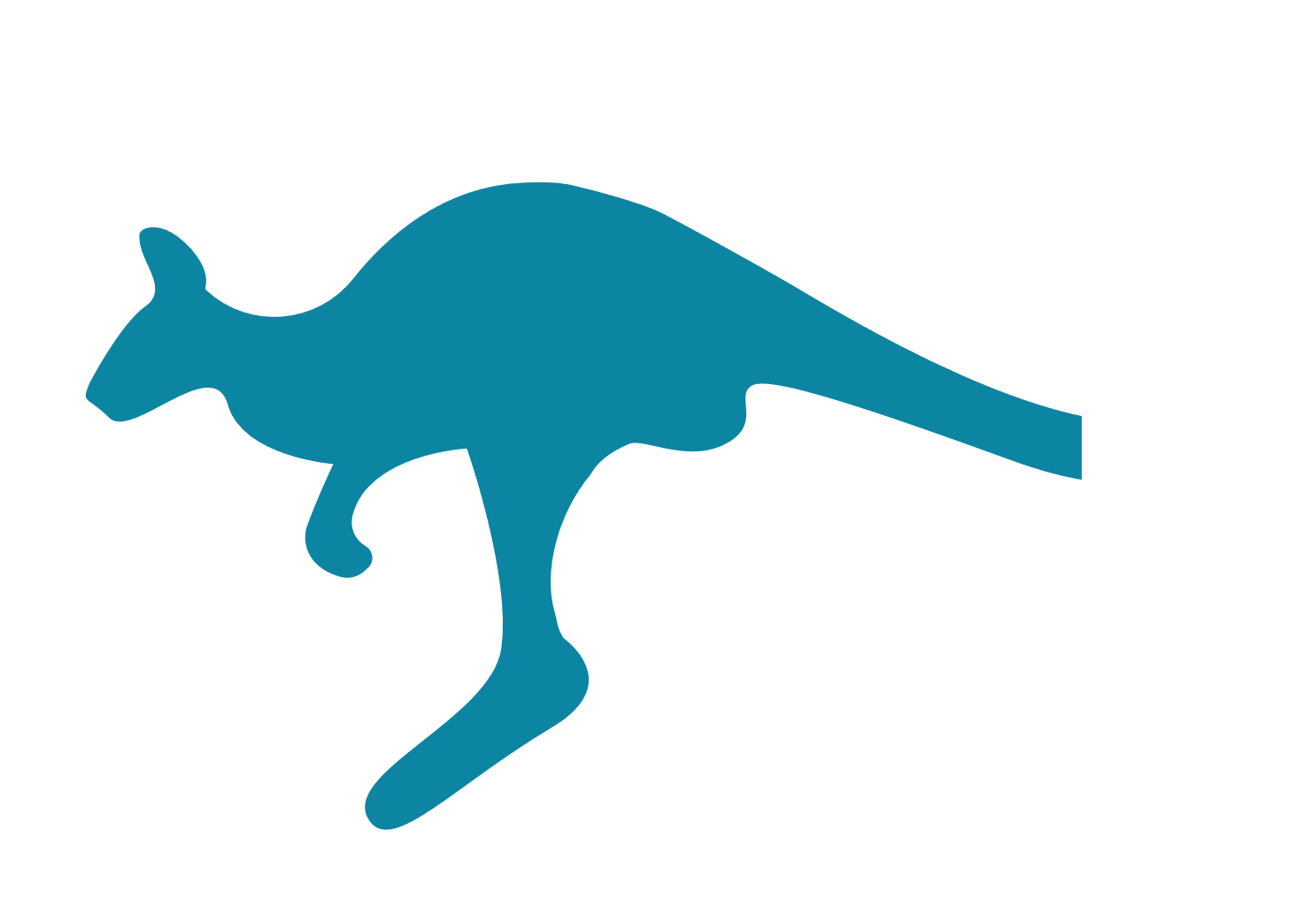 DĚKUJEME ZA POZORNOST
Prostor pro dotazy, nějaké otázky?
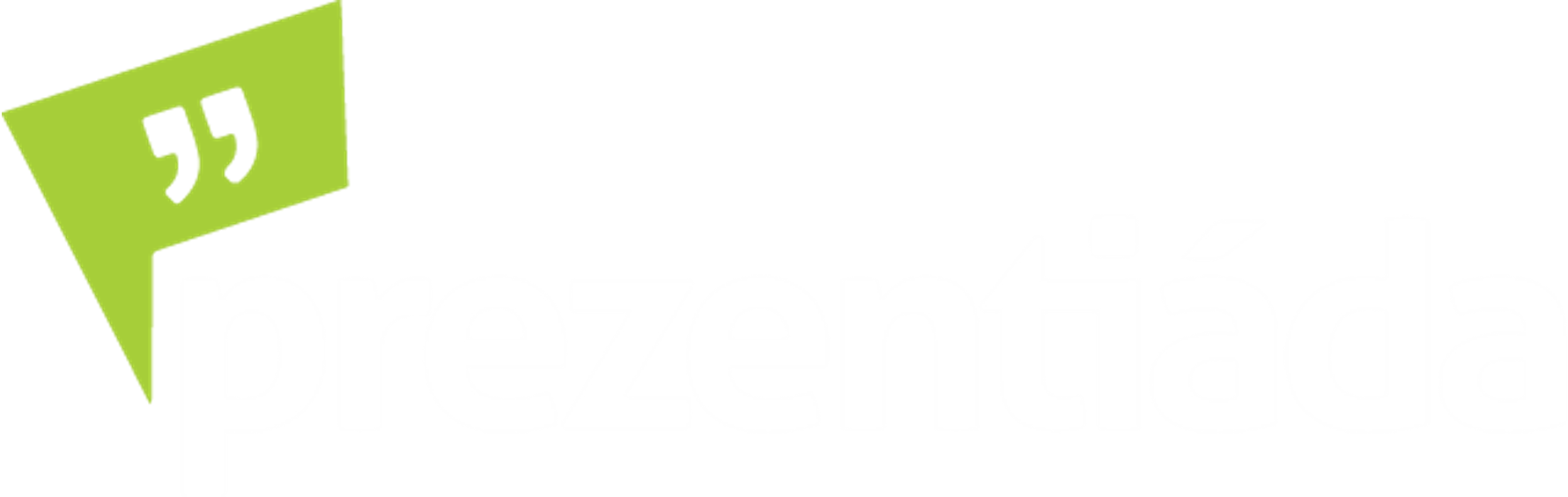